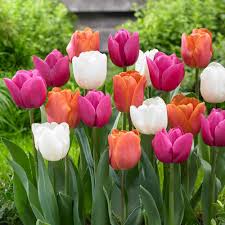 صباح الخير
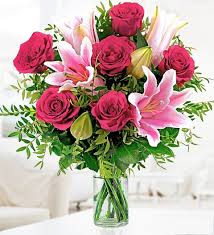 تعريف الاستاذ
محمد:نؤر الزمان بؤردان
محاضر اللغة العربية
ديشبندئ حاطئشال فاضل المدرسة
ناباب غنز ديناز فؤر
تليفؤن:01743720449
mdnuruzzamanpradhan@gmail.com
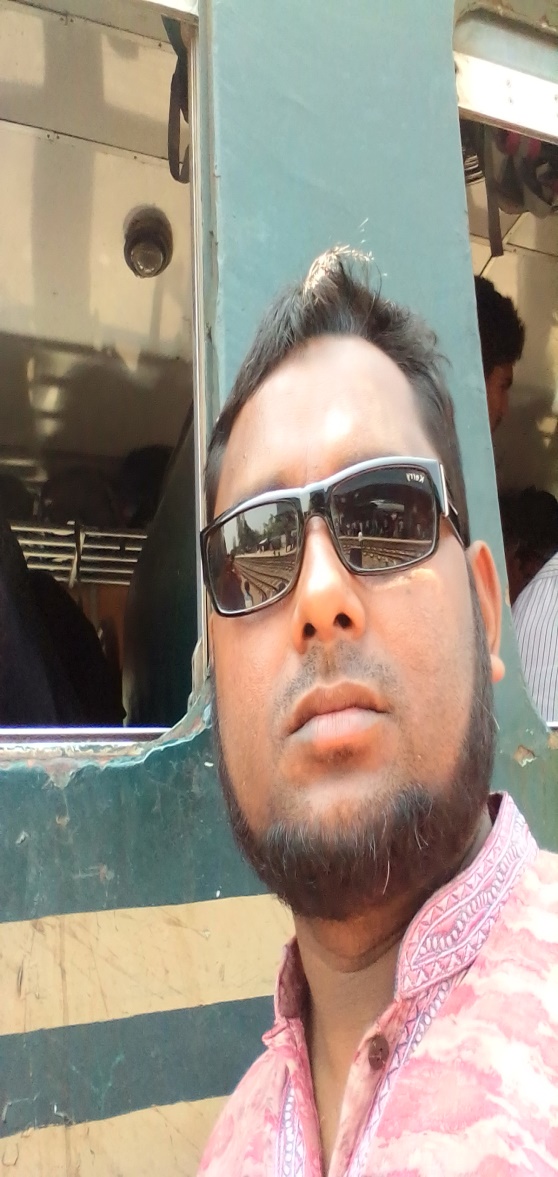 تعريف الدرس
المؤضؤع :اللغة العربية الاتصالية
صف :الداخل العاشر
الؤحدة السابعة
الدرس الؤلئ
الؤقت: 40 دقيقة
التاريخ2019/11/03:
انظر هذه الصورة   وتفقر
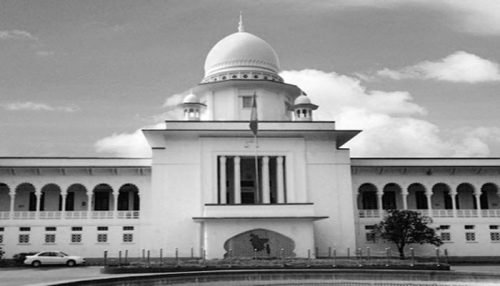 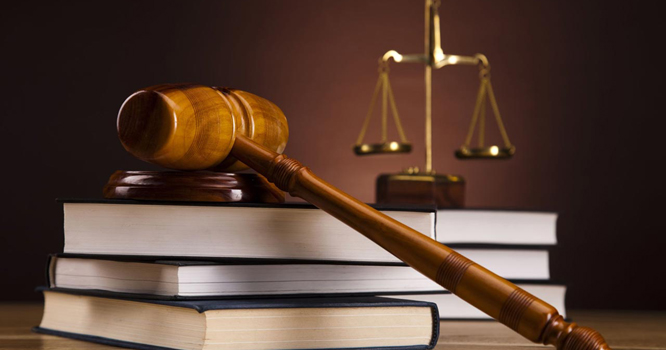 عنوان الدرس: العدل والانصاف
نتيجة الدرس
1*يستطيع الطلاب ان يفهم المعنئ المفردة

          2*يستطيع ان يخرج اسم ,فعل,حروف

        3*يستطيع الطلاب ان يفهم صحيح جمله وخطا

      4*يستطيع الطلاب ان يكمل املاء الفراغات
ا      اقراء النص التالئ ثم اجب عن الاسءلية التالية
    اشترئ امير المؤمنين عمر بن الخطاب رضئ الله عنه فرسا من اعرابئ ,و دفع له ثمنه ,ثم ركب علئ  ظهره و انطلق. و بعد قليل ظهر فئ الفرس عيب منعه من الجرئ, فعاد به عمر
الئ صاحبه, و قال له: خذ فرسك فانه معيب. فقال الاعرابئ :لا اخذه يا امير المؤمنين وقد بعته  لك صحيحا فقال عمر: اجعل بينئ و بينكح
كما. فقال الرجل: يحكم بيننا شريح بن حارث الكندئ. فقال عمر, رضيت به .احتكم اميرالمؤمنين عمر بن   الخطاب  رضي الله عنه وصاحب الفرس الئ شريح .فلما سمع شريح قول الاعرابئ,التفت الئ عمر بن الخطاب و ساله:اخذت الفرس صحيحا يا امير المؤمنين,اجب عمر نعم .فقال شريح:احتفظ بما اشتريت يا امير المؤمنين او اعده كما اخذته فنظر عمر الئ شريح معجبا و قال :وهل القضاء الا هكذا؟قول فصل وحكم وعدل سر الئ الكوفة, فقد وليتك قضاءها لم يكن شريح بن الحارث يوم ولاه عمر القضاء رجلا مجهولا بين اهل العلم والراي ولم يكن الفاروق رضئ الله عنه متعجلا حين عهداليه بمنصف القضاء وقد اثبتت الايام صدق فراسة عمر,
تقديم الدرس
العمل الاجتماع
اجب عن الاسءلة المحلق 
1*ممن اشترئ عمر بن الخطاب الفرس؟
2*ماذا ظهر فئ الفرس؟
3*لماذا رد غمر الفرس؟
4*الئ من احتكم عمر رضئ وصاحب الفرس؟
5*ماذا قال شريح لعمر رضئ؟
6*ماذا اقترح عمر و من اختاره الاعرابئ حكما؟
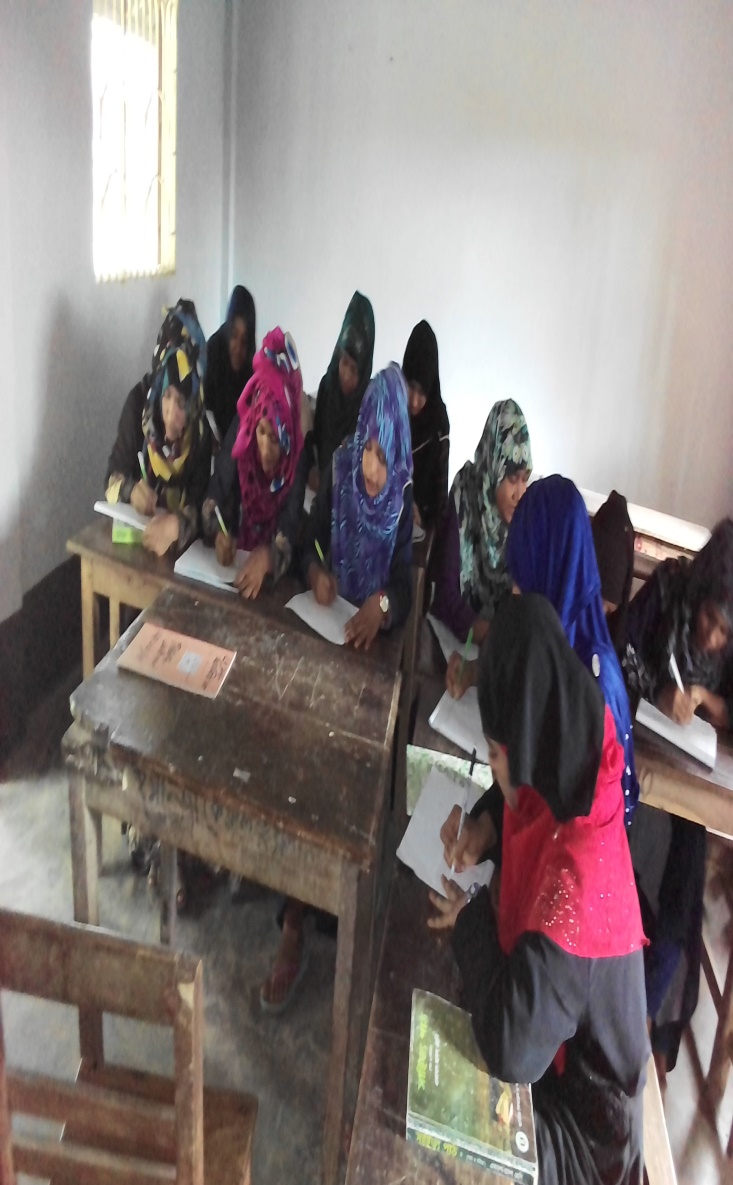 اكتب صحيح او خطا مع تصيح الخطا.

الف*ظهر فئ الفرس عيب منعه من الاكل.

ب*ما عاد عمر عندما ظهر فئ الفرس عيب.

ج*رضئ عمر بشريح قاضيا
                
د*اذا اشترئ الانسان شيا صحيحا لا يجوز له

ان يعيده صاحبه
عمل الجود
املاء الفراغات فئ الجملة الاتية بالكلمة مناسبة
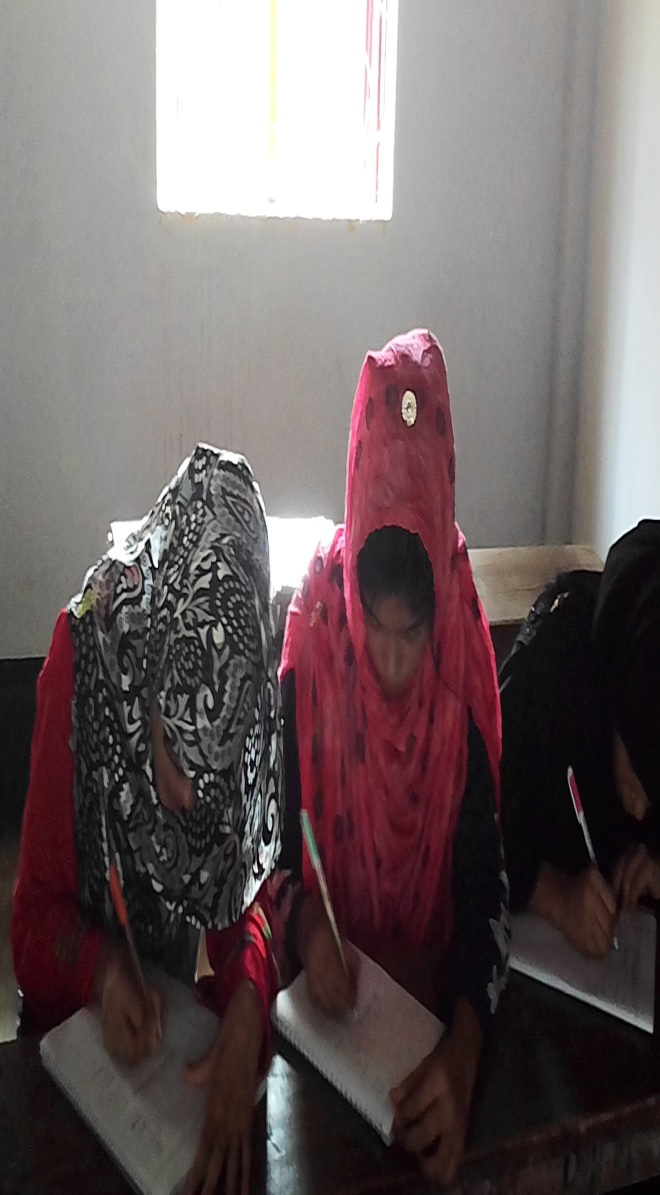 1*اشترئ عمر بن الخطاب رض------من اعرابئ
.
2*ظهر فئ --------معنه من الجرئ.
               
3*قال الاعرابئ  لا-----يا امير المومنين
 .         
4*قال الرجل يحكم بيننا ----حارث الكندئ  .
      
5*قال عمر اجعل بينئ وبينك--------  .
العمل الفرد
اذكر جمع من المفرد
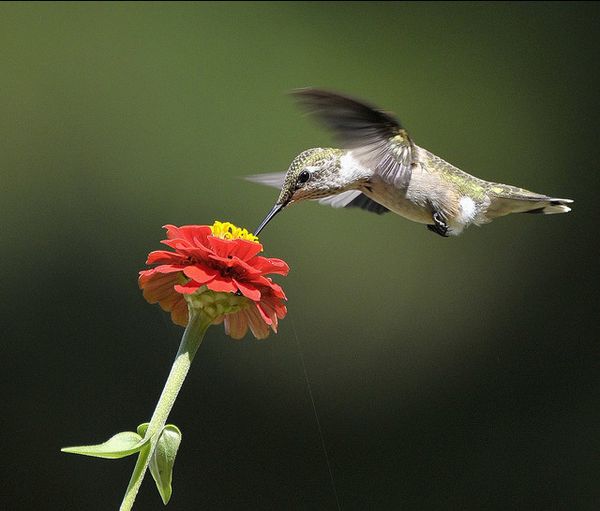 استخرج افعال الماضئ من النص
.
الجواب :افعال الماضئ من النص فئ التالئ

اشترئ,رضئ,دفع,ركب,انطلق,ظهر,

عاد,قال,قد بعت ,رضيت ,احتكم, سمع
,
التفت,اخذت,اجاب اشتريت,نظر
,
وليت,قد اثبت
عمل البيت
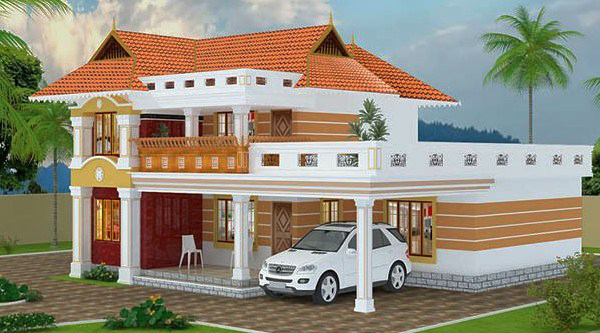 الاختبار
استخرج افعال المضارع من النص
استخرج اسم المشتق من النص
استخرج اسم الجامد من النص
شكرا الئ اللقاء
مع السلام
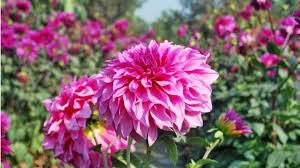